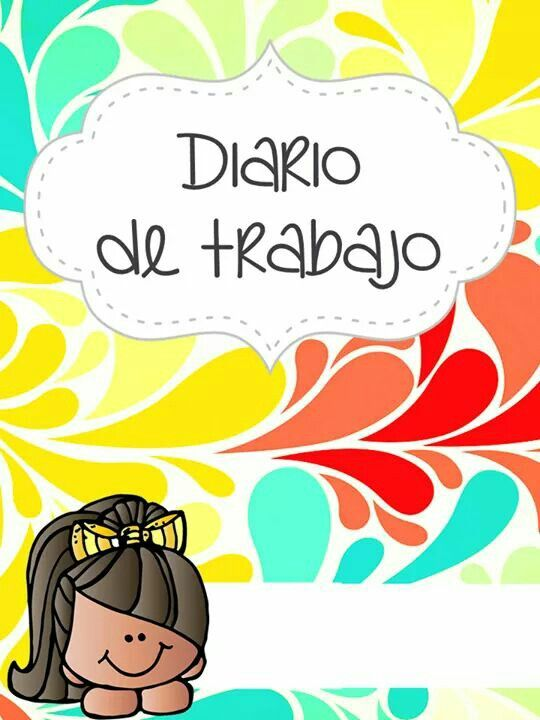 2021- 2022.
Guadalupe Lizbeth Horta Almaguer.
Ma. Guadalupe Valdés de Salinas.
A
1º y 2 º
105
Ciclo escolar.
2021- 2022
16
21
11
Aprendizajes esperados:
Ian  y Sofia.
Se realizo la introducción a las tradiciones y costumbres de nuestro país con ayuda de videos, imágenes, juegos tradicionales. Así como el cuidado de pertenencias.
María  e Isaac.
Observaciones
Logros:
Dificultades
 	:
Se logro intervenir de manera adecuada según los nuevos protocolos de convivencia y regreso a clases.
Lograr que uno de los alumnos acatara indicaciones, y expresara sus ideales.
Valoración general de la jornada
Autoevaluación
Los materiales fueron adecuados y novedosos, sin embargo falta aprovechar mejor los tiempos y la organización de los alumnos. Cardona (2001) nos indica que para una mejor interacción y funcionamiento del proyecto es necesario tomar en cuenta todos los aspectos que rodean o integran el salón de clases.
___ 	
___ 	
___ 	
___ 	
___ 	
___ 	
___ 	
___
¿Cómo lo hice? ¿Me faltó hacer algo que no  debo olvidar? 	
 	
 	
¿De qué otra manera podría intervenir? ¿Qué
necesito modificar? Imprevistos.
Darles a conocer el propósito de la mañana de trabajo
.
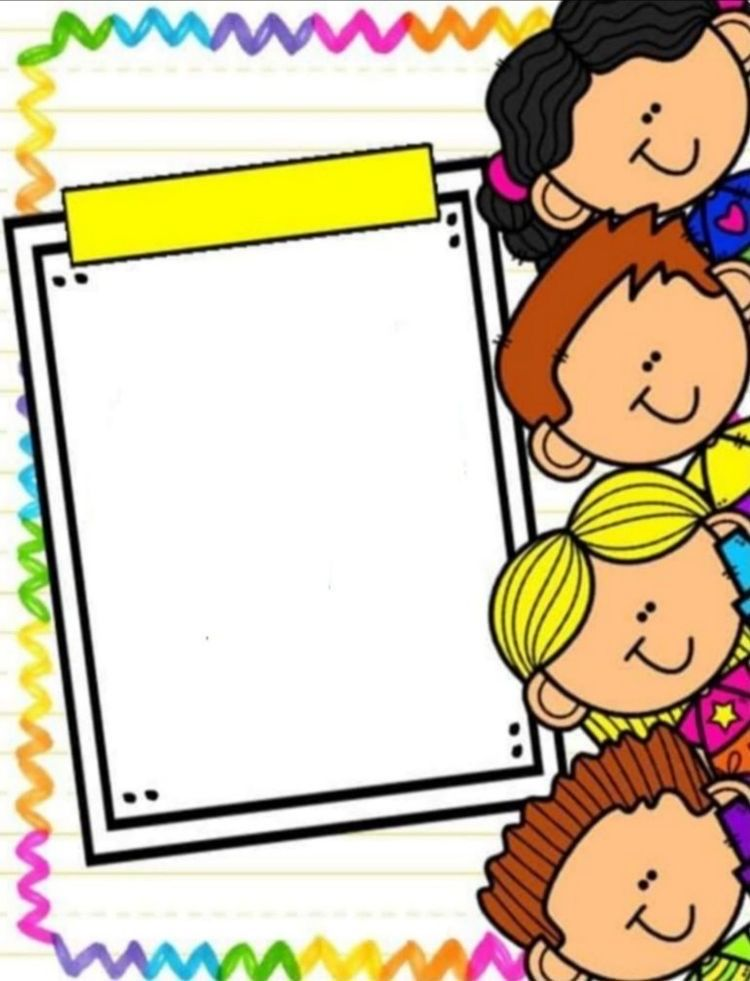 Según los autores…
Durante la jornada del día martes, se aprecio un clima agradable entre los alumnos, mostrando una disposición para realizar las actividades, el clima fue participativo, no hubo incidentes ni acciones que dañaran la planeación, la jornada fue rica en aprendizaje debido al intercambio de escenarios como lo es el aula y patio cívico, Según Melgas, (2011).
 aprendemos con otros, nuestras
habilidades intelectuales, sociales y emocionales se conforman en la interacción con diversas
personas en una variedad de contextos.
De acuerdo con el autor el infante desarrolla mejor sus capacidades  de aprendizaje pues adquiere diferentes roles que le permite interactuar con actores sociales, normas y reglas.
17
21
11
Aprendizajes esperados:
Johan y Kitzia.
Se realizo la introducción a las tradiciones y costumbres de nuestro país con ayuda de videos, imágenes, juegos tradicionales. Así como el cuidado de pertenencias.
Brenda, sofia.
Observaciones
Logros:
Dificultades
 	:
Se logro intervenir de manera adecuada según los nuevos protocolos de convivencia y regreso a clases.
Lograr que uno de los alumnos acatara indicaciones, y expresara sus ideales.
Valoración general de la jornada
Autoevaluación
Los materiales fueron adecuados y novedosos, sin embargo falta motivar más a los alumnos para su participación, se logro rescatar bien los aprendizajes, por lo cual se pude decir que fue buena la jornada de trabajo.
___ 	
___ 	
___ 	
___ 	
___ 	
___ 	
___ 	
___
¿Cómo lo hice? ¿Me faltó hacer algo que no  debo olvidar? 	
 	
 	
¿De qué otra manera podría intervenir? ¿Qué
necesito modificar? Imprevistos.
Darles a conocer el propósito de la mañana de trabajo
.
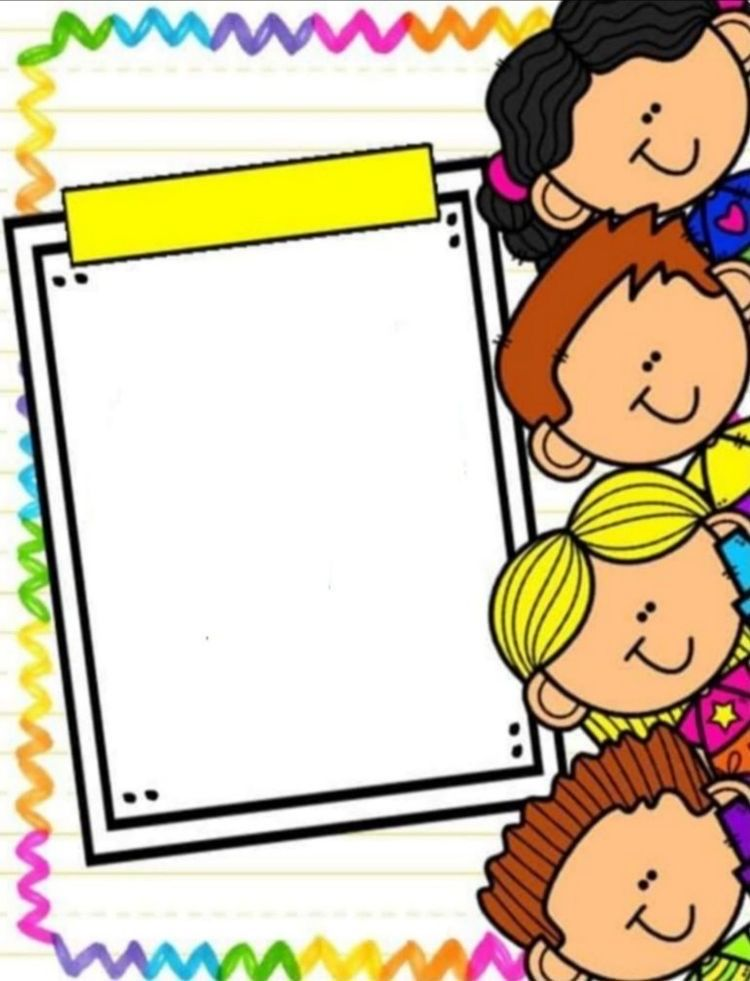 Durante la jornada del día de hoy se presento un clima inquieto, pues los alumnos manifestaron una actitud indiferente para realizar los trabajos e insumos solicitados. 
Según Fernández (2010) coinciden en que el clima del aula se configura a partir de elementos materiales (el espacio, la infraestructura, el mobiliario, los recursos didácticos) e inmateriales (los contenidos, las actuaciones de las personas y sus relaciones). Por ello se puede comentar que los alumnos manifestaron estas inquietudes debido a que el lunes trabajaron las mismas actividades y al ser repetitivas con materiales que ya conocían genero cierta indiferencia para realizar las acciones solicitadas por el docente.
Sin embargo, al ver esta situación se opto por realizar adecuaciones proponiendo dinámicas, juegos y cantos para retomar el control del grupo.
18
21
11
Aprendizajes esperados:
Ian  y Sofia.
Se realizaron talleres de juguetes tradicionales apoyado de los instructivos, en los cuales se involucro el reconocimiento de su cultura.
Leticia.
Observaciones
Logros:
Dificultades
 	:
Se logro intervenir de manera adecuada según los nuevos protocolos de convivencia y regreso a clases.
Atender las necesidades de los alumnos en su construcción del producto.
Valoración general de la jornada
Autoevaluación
Los talleres fueron exitosos lograron el aprendizaje esperado, los infantes disfrutaron su estancia en ellos, lograron consolidar su producto poniendo a prueba su autonomía y responsabilidad.
___ 	
___ 	
___ 	
___ 	
___ 	
___ 	
___ 	
___
¿Cómo lo hice? ¿Me faltó hacer algo que no  debo olvidar? 	
 	
 	
¿De qué otra manera podría intervenir? ¿Qué
necesito modificar? Imprevistos.
Darles a conocer el propósito de la mañana de trabajo
.
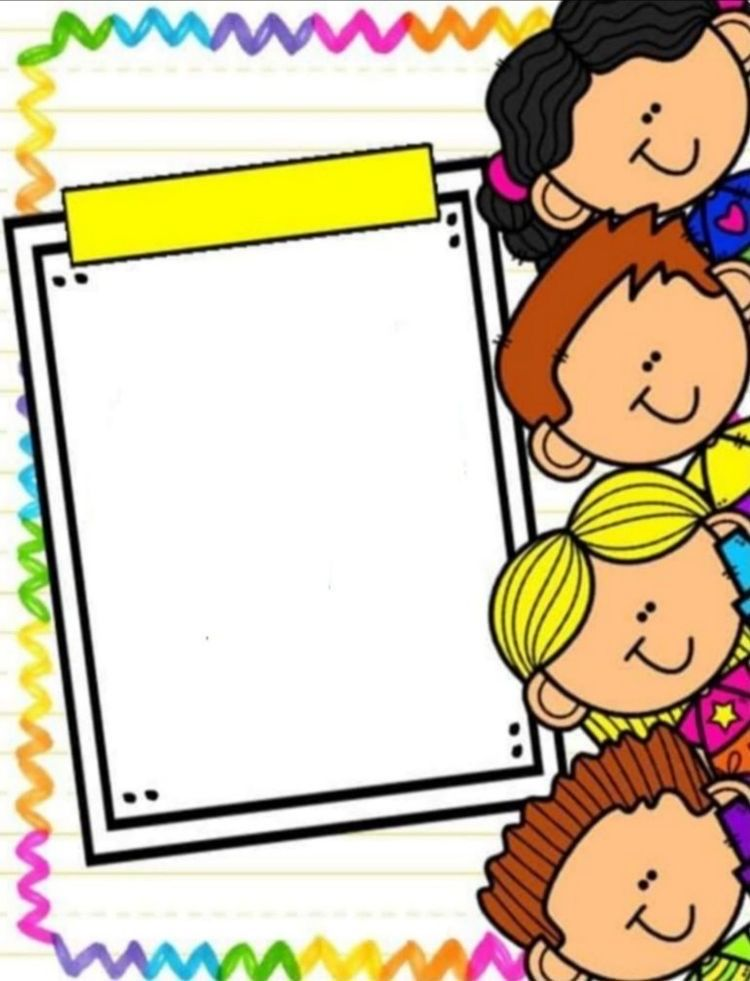 Según los autores…
Los alumnos manifiestan una atención individualizada por lo cual se vuelve complejo darle atención a cada uno de ellos pues por la edad en la que se encuentran aun aprenden a controlar sus emociones.  
Según Morales (2012). Los materiales didácticos ayudan a  despertar el interés de los estudiantes, adecuarse a las características físicas y psíquicas de los mismos, además que facilitan la actividad docente al servir de guía; asimismo, tienen la gran virtud de adecuarse a cualquier tipo de contenido, sin embargo dentro de la intervención no solo falto la integración de materiales, si no mantener el control del grupo pues Así mismo García (1994).  expresa que una de las funciones de la disciplina es crear una forma de trabajo en la cual las tareas o actividades planificadas para el aula pueden ser realizadas de manera más eficiente
Por lo cual la mañana de trabajo no logro ser exitosa pues los alumnos aun aprenden a regular su comportamiento, manifestando sus sentimientos a través del llanto, berrinche, entre otros.
19
21
11
Aprendizajes esperados:
Patricio.
Se realizo la introducción a las tradiciones y costumbres de nuestro país con ayuda de imágenes y se elaboro un juguete tradicional.
Ximena y Daniela.
Observaciones
Logros:
Dificultades
 	:
Se logro intervenir de manera adecuada según los nuevos protocolos de convivencia y regreso a clases.
Lograr que todos se involucraran en el rescate de aprendizajes previos.
Valoración general de la jornada
Autoevaluación
La jornada de trabajo fue adecuada permitiendo rescatando los saberes previos, por otro lado el taller con los niños funciono adecuadamente.
___ 	
___ 	
___ 	
___ 	
___ 	
___ 	
___ 	
___
¿Cómo lo hice? ¿Me faltó hacer algo que no  debo olvidar? 	
 	
 	
¿De qué otra manera podría intervenir? ¿Qué
necesito modificar? Imprevistos.
Darles a conocer el propósito de la mañana de trabajo
.
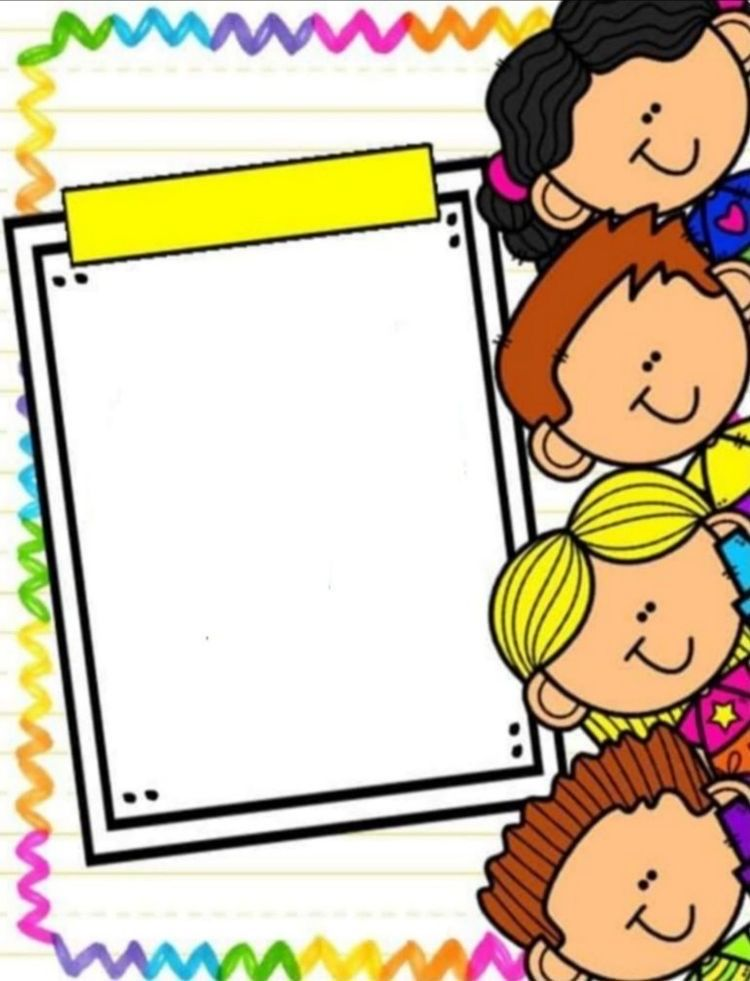 Mediante las nuevas plataformas se permite dar un seguimiento así como otorgar una atención a los estudiantes que se encuentran en su hogar, sin embargo, no se logra interactuar adecuadamente con los infantes, pues según Cirigiliano, (1983). Señala que la educación a distancia es el proceso en el cual alumno y profesor se mantienen alejados, ejerciendo el papel de guía pues aquellos alumnos no requieren una mayor intervención debido al alto grado de autonomía. sin embargo la etapa madurativa de los infantes no permite esta interacción ya que comienzan a forjar normas de convivencia, reglas, valores, intercambio de diálogos, personalidad, controlar sus emociones y a reconocerlas.